MERJENJE -ČAS
Kaj o času že veš? (Razmisli, s čim merimo čas, naštej različne vrste ur, naštej merske enote za čas, povej, kako jih pretvarjamo.)
V zvezek zapiši naslov, ki je zgoraj, nato pa v rdečem okvirčku zapiši:
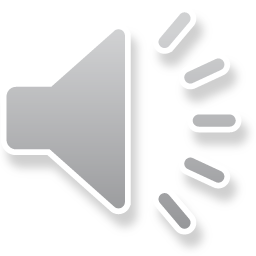 Zdaj pa rešuj naloge v DZ na str. 66, 67, naloge  1, 2, 3 in 4. Rezultate preglej v Rešitvah.
Seštevanje 15 h 23 min+  2 h 17 min  17 h 40 min
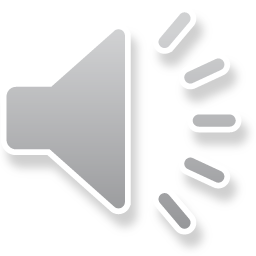 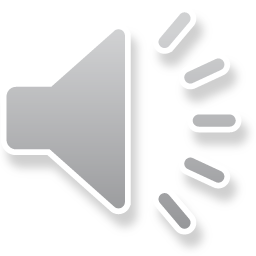 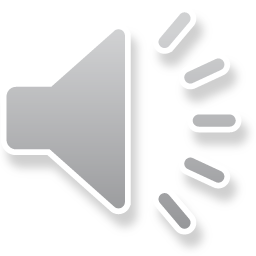 30 min 45 s                      12 min   7 s             3 h 12 min 40 s           23 dni 16 h (Pazi! 1 dan je 24 ur!)
    +15 min 38 s                  +   3 min 55 s           +1 h 22 min 45 s          + 8 dni  16 h
      45 min 83 s (1 min 23 s)   
      46 min 23 s
Rešitve prejšnje prosojnice: 16 min 2s, 4h 35 min 25 s, 32 dni 8 h Odštevanje
Pazi! 1 dan = 24 ur!                                                         
         12 h 15 min (11 h 75 min) !           10 h 40 min               40 min 10 s               14 dni 20 h                                                                                                
        -10 h 55 min                           -  5 h 45 min         - 32 min 32 s           -  6 dni 23 h
         11 h 75 min  
        -10 h 55 min 
           1 h 20 min
13 h 25 min
-    4 h   8 min
     9 h 17min
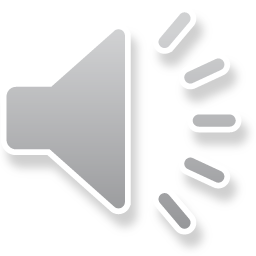 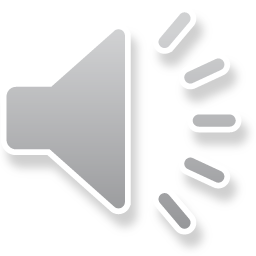 60 min
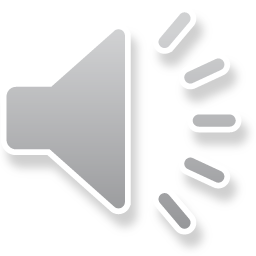 Rešitve prejšnje prosojnice: 4h 55 min, 7 min 38 s, 7 dni 21 h
VAJA:
Reši naloge v DZ na str. 68 in 69.


        Za bistre glave: - str. 67, naloga 5
                                       - str. 70, 71
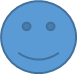